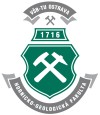 Aplikace VT v hospodářské praxipodnikové IS
Ing. Roman Danel, Ph.D.
roman.danel@vsb.cz

VŠB – TU Ostrava
Osnova předmětu
Úvod do informačních systémů
Podnikové informační systémy – ERP, CRM, MES, HRM, ECM, EAM
Business Inteligence, datové sklady a možnosti prezentace informací
Řízení podnikové informatiky 
Právní aspekty SW, licence
Bezpečnost v informatice, analýza rizik
Webové stránky – statické, dynamické, vztah mezi grafikou a funkcionalitou, náklady na tvorbu…
Řízení vývoje SW, metodiky, náklady na vývoj
DTP, zpracování textů, základy grafiky a typografie
Internet – technologie a možnosti jejich využití
Identifikace – biometrie, RFID, NFC
Elektronický podpis, datové schránky, šifrování
Podnikové IS - osnova
Proč vytváříme kategorizaci  podnikových IS?
ERP – ekonomické podnikové IS
MES – systémy řízení výroby
CRM – správa zákazníků
EAM – údržba majetku
ECM – digitalizace
HRM – personalistika
SCM – dodavatelsko-odběratelský řetězec
Informační systémyPodnikové IS - ERP
Ing. Roman Danel, Ph.D.
roman.danel@vsb.cz
Institut ekonomiky a systémů řízení
Hornicko – geologická fakulta
Doporučená literatura
Tvrdíková, M.: Aplikace moderních informačních technologií v řízení firmy. Česká společnost pro systémovou integraci, 2008
http://www.systemonline.cz/erp
Časopis „IT systems“
http://www.erpy.cz/
http://hn.ihned.cz/c3-18324610-500000_d-strucna-historie-systemu-erp
http://megaventory.com/marketing/Online_ERP_Guide.pdf
Podnikové informační systémydle řídicí úrovně
plánování
Historie
Účetní programy, ekonomické aplikace
Větší modulární systémy
Komplexní ERP
Historie
Cobol
MRP – Material Requirements Planning - materiálové plánování výroby
MRP II –  Manufacturing Resource Planning) řízení a optimalizace dodávek materiálu
ERP
Podnik - oddělení
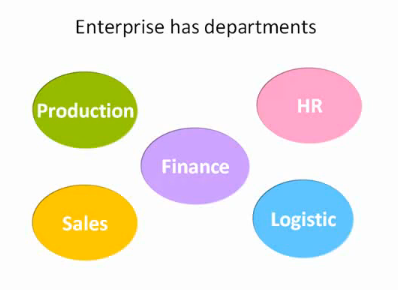 Vztahy
FIRMA
ZÁKAZNÍK
DODAVATEL
ŘÍZENÍ
VÝROBA
PRODEJ
Proces vyřízení objednávky
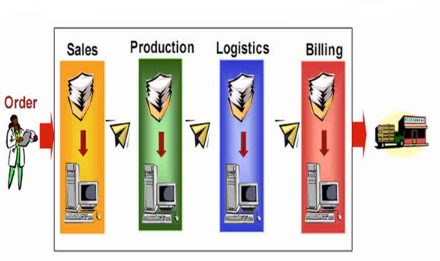 ERP
Integrace všech oddělení
Centralizace informací (databáze)
Nástroj pro fungování firmy
Systémy ERP
Enterprise Resource Planning (ERP) je informační systém, který integruje a automatizuje velké množství procesů souvisejících s produkčními činnostmi podniku. Typicky se jedná o výrobu, logistiku, distribuci, správu majetku, prodej, fakturaci, a účetnictví.
ERP pracují zejména na úrovni taktického a strategického řízení firmy
Typy ERP
Komplexní ERP (SAP, Karat, K2, …)
Problémově orientované (VEMA)
Systémy pro střední a malé podniky
ERP - oblasti
Analýza stavu podniku
Reporty
Scorecarding – sledování klíčových ukazatelů výkonnosti (založené většinou na porovnání plánů a skutečnosti)
Dashboard
Plánovací procesy
Integrace s DMS systémy (správa dokumentů)
Mobilita zaměstnanců - přístup
Komponenty ERP
Aplikační moduly
Moduly správy aplikace
Systémové moduly
Podpůrné moduly
Přizpůsobení software
Vývojové prostředí
Správní a dokumentační
Cíl ERP
Dostupnost informací produkovaných podnikem
Omezení duplicit informací
Automatizace podnikových procesů
Možnost propojení podniku s ostatními (Zejména dodavateli)
ERP - přínosy
Zefektivnění a zrychlení ekonomických procesů
Centralizace dat
Snížení chyb
Úspory investic do IT
Zvýšení bezpečnosti dat (informací)
Rychlejší výstupy pro vedení firmy
Podpora pro účetnictví
Zvýšení konkurenceschopnosti
Zrychlení schvalování dat
Propojení s IS dodavatelů/odběratelů
Problémy s využitím ERP
Nedostatečné znalosti
Nepřesná data
Není v souladu s potřebami firmy
Byl pořízen na základě požadavku určitého oddělení
Nerespektuje standardní obchodní procesy
Nemá podporu top managementu
ERP – problémy z pohledu uživatele
Důvody, kdy nechtějí uživatelé ERP používat?

Aplikace se špatně ovládá
Funkčnost neodpovídá potřebám
Pomalé odezvy
Nevýhody pořízení ERP
Vysoká cena
Další náklady – údržba, školení, rozšiřování
Závislost na dodavateli
Etapy vývoje
Řídící strategie organizace
Úvodní studie systému
Globální analýza a návrh
Detailní analýza
Implementace
Zavedení
Provoz – údržba - rozvoj
Implementace ERP
Postup zavedení informačního systému se nazývá implementace. 

Implementace a kroky s ní související mají následující strukturu:
Definice procesu na ekonomické úrovni. 
Naprogramování, případně úprava stávajícího kódu. 
Otestování. 
Přenos do produkčního prostředí.
Implementace ERP zahrnuje
Studie proveditelnosti
Příprava smlouvy
Deklarace metodik řízení projektu
Migrace dat
Realizační fáze
Projektové řízení – dosažení požadovaného cíle v daném čase, s omezenými zdroji a minimálními náklady

Změnové řízení
Testování
Akceptace
Kritická místa realizační fáze
Změnové řízení
	- nutnou podmínkou úspěchu je, aby změny zadával pouze garant za danou oblast
Testování
	Kritickým faktorem úspěchu je důslednost.

Testuje-li dodavatel málo, zákazník nachází mnoho chyb a ztrácí důvěru.
Akceptace
Akceptace
	formální – pro fakturaci
	faktická

Akceptační testy – měly by být připraveny předem, objektivní prokázání, že požadovaná funkcionalita byla dodána.
Nasazení
Vývojový systém
Testovací
Produkční

Klíčová je podpora managementu.
Implementace může způsobit změnu firemních procesů.
Modely dodání
On-premise model – na vlastních serverech organizace
On-demand model (ASP, SaaS, cloud)
On-appliance – SaaS, zákazník využívá jen některé moduly a platí jen za to, co využívá
Významní výrobci ERP
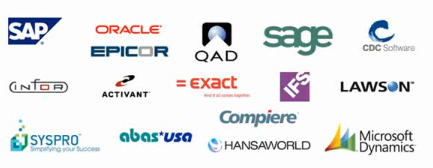 Trh s ERP 2005 (Gartner)
#	Vendor  		Revenue (million $)  	Market  (%)       
1 	  SAP 			4726 			28.7
Oracle Applications 	1674 			10.2
The Sage Group 		1221 			7.4
Microsoft Dynamics 	  616 			3.7
Nejvýznamnější ERP systémy
PRONTO-Xi, Infor ERP Visual, Global Shop Solutions, FactoryMaster, Consona Made2Manage, Orion by 3i Infotech, Epicor ERP, IFS Applications, Lawson M3, Microsoft Dynamics AX, JD Edwards EnterpriseOne by Oracle, Jobscope Enterprise Edition, Sage ERP X3, TGI Enterprise 21, Jeeves Universal, and SAP Business ByDesign
ERP – open source x komerční
Open source (např. Compiere)
Volná dispozice zdrojovým kódem
Možnost změnit užití SW dle budoucích potřeb
ERP open source
Nevýhody open source řešení:
Nestálost v čase
Nejasná koncepce vývoje
Může být nedotaženost projektu

Komerční řešení jsou více zaměřeny na implementační fázi.
Trh s ERP
Large enterprises – nadnárodní společnosti – segment již obsazen
Medium enterprises – pro dodavatele nejzajímavější segment
Small enterprises (do 50 zaměstnanců a 100 mil. Kč) – krabicové produkty tuzemských výrobců
ERP
Menší firmy – důraz na rychlost a snadnost pořizování dat na úkor šíře, komplexnosti a kvality.
Proto nedávají přednost komplexním velkým balíkům, kde je důraz na komplexnost, kvalitu a špičkové analytické informace. Pro malou firmu se implementace takového balíku může stát komplikací.
Další možný vývoj ERP
Integrace MES systémů
Integrace PDM (Product Data Management)
Technologicky – SOA, web 2.0, …
ERP - shrnutí
ERP je typ podnikového informačního systému slouží k zajištění lepšího fungování firmy
Zahrnuje oblast plánování, ekonomiky a řízení firmy, často spojen s prostředky BI pro podporu rozhodování
Proces nasazení IS se nazývá implementace
Informační systémyMESsystémy řízení výroby
Ing. Roman Danel, Ph.D.
roman.danel@vsb.cz
Institut ekonomiky a systémů řízení
Hornicko – geologická fakulta
MES
MES = Manufacturing Execution Systems 

MES - systémy řízení výroby.
MES poskytují informace umožňující optimalizovat výrobní aktivity počínaje příjmem objednávky a konče finálním produktem.
MES poskytuje operativní informace pro okamžité řízení výrobních procesů.
MES může být základ pro budování informačního systému podniku.
Legislativa a odkazy
http://www.mesa.org/en/  - MESA -Manufacturing Enterprise Solutions Association
1. 1. 2005  - směrnice (EC) No. 178/2002 – směrnice EU pro potravinářství – povinnost dohledatelnosti (tracebility)
http://www.managingautomation.com/manufacturing-execution-systems
http://www.managingautomation.com/techmatch/mes-vendor-profiles.aspx
ERP system
MES
PRODUCTION AUTOMATION
Srovnání MES a ERP
ERP pracují na úrovni strategického a taktického řízení firmy – plánování, obchodní, finanční, ekonomické procesy…administrativní systémy
MES – na úrovni taktického až operativního řízení – primárně je to systém řízení výroby
Cíl a účel systémů MES
Dosažení nižších nákladů při výrobě
Zvýšení kvality výroby
Pružnější reagování na požadavky zákazníků
Cíle
KVALITA
PRODUKTIVITA
EFEKTIVITA
Cíle MES systémů
Umožnit řiditelnost procesů
Garantovat termíny plnění zakázek
Optimalizace stavu výroby
Optimalizace logistických procesů
Zkrácení doby průchodu výrobku výrobou na minimum
Prostředky pro rychlou reakci na okamžitou situaci
Sledování kvality včetně archivace
Snižování nákladů na manipulaci s materiálem ve výrobě
Automatizace administrativních činností
Cenové modely u MES
User-based – licence dle počtu uživatelů
(Usage) Module-based
Outsourcing – SaaS

Světová statistika:
Průměrná cena MES: $150,000 to $300,000
Návratnost 6 – 24 měsíců
Perspektiva MESu
Vyvíjí se relativně pomalu
Nové SW technologie se zde prosazují později než u jiných systémů
Aktuálně Microsoft.NET Web services, dashboards, OPC, SaaS…
FUNKCIONÁLNÍ HIERARCHIE
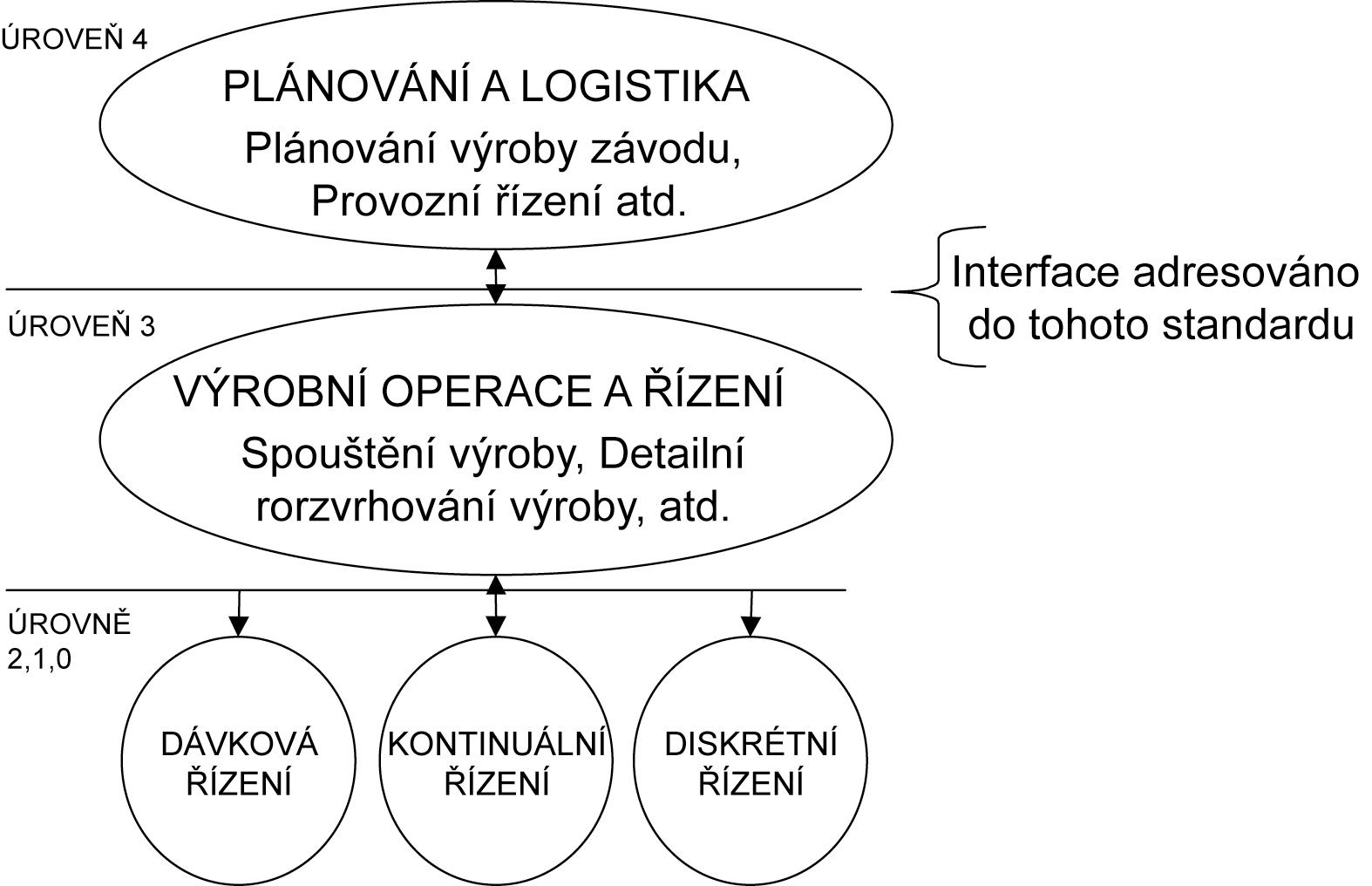 Tablo na velíně
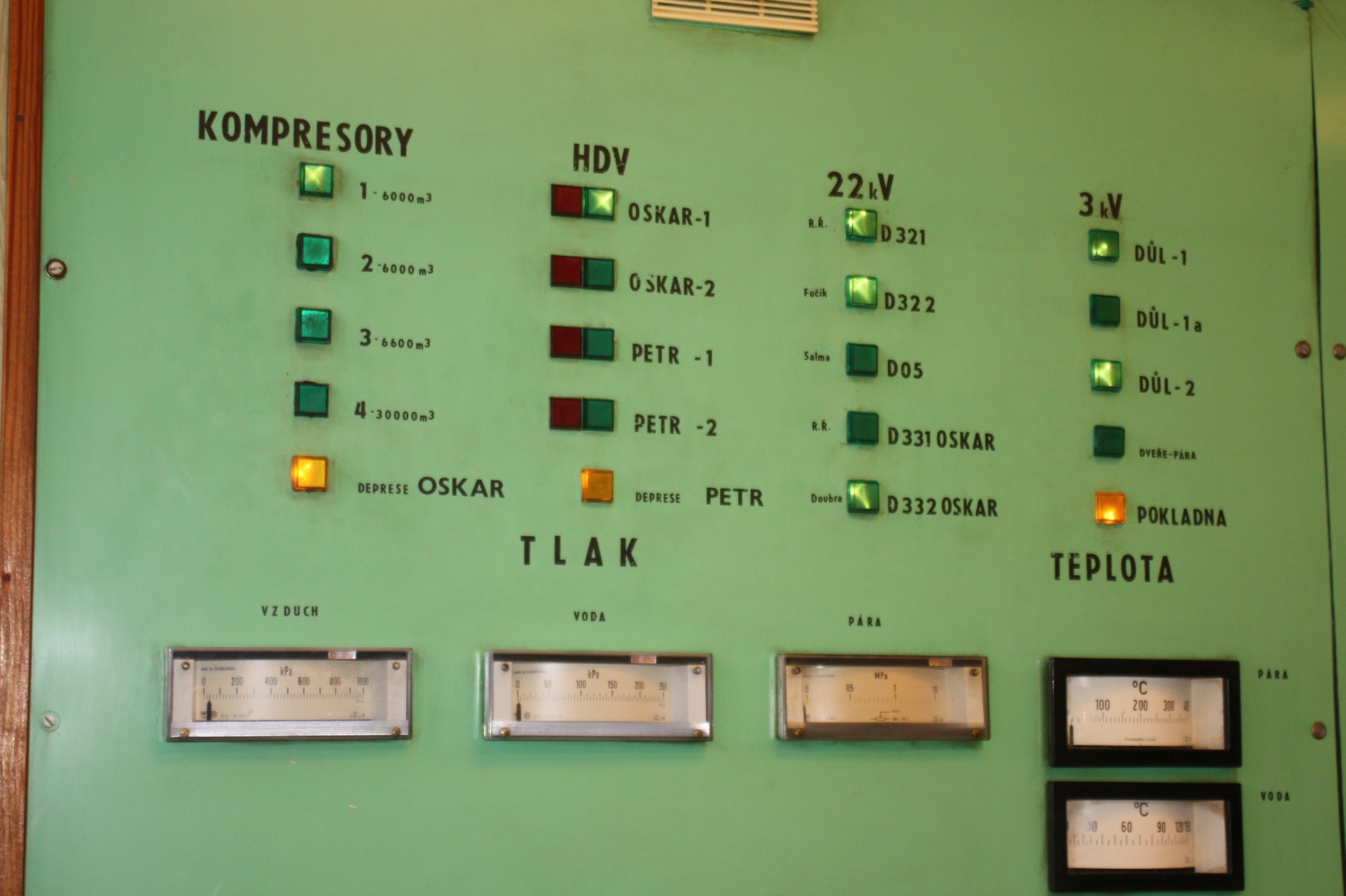 www.hgf.vsb.cz
SCADA systémy - vizualizace
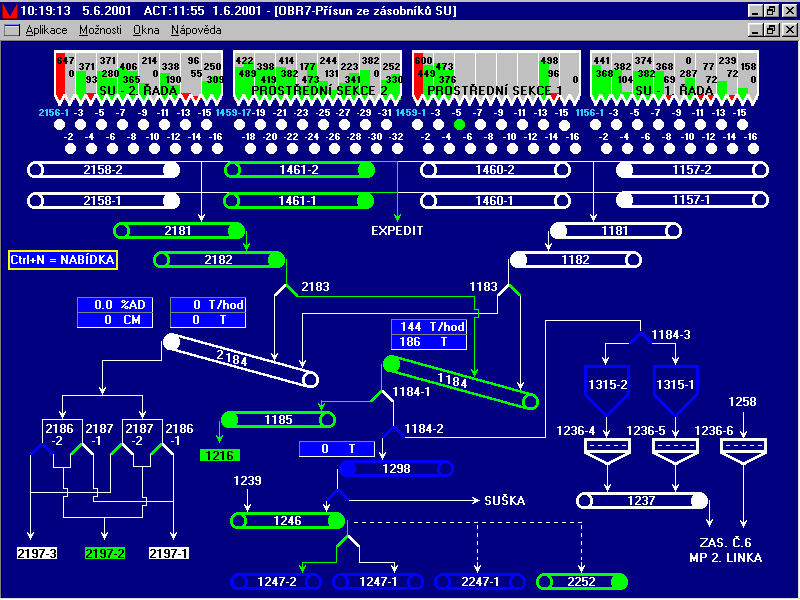 [Speaker Notes: ATP Soukup s.r.o. – przerabialnia węgla]
SCADA - vizualizace
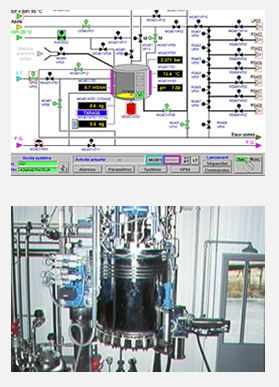 [Speaker Notes: http://www.nosaki.com/nskDotCom/nskui?lng=en&navig=industry&content=en.industry.20090511.html]
Důlní dispečink
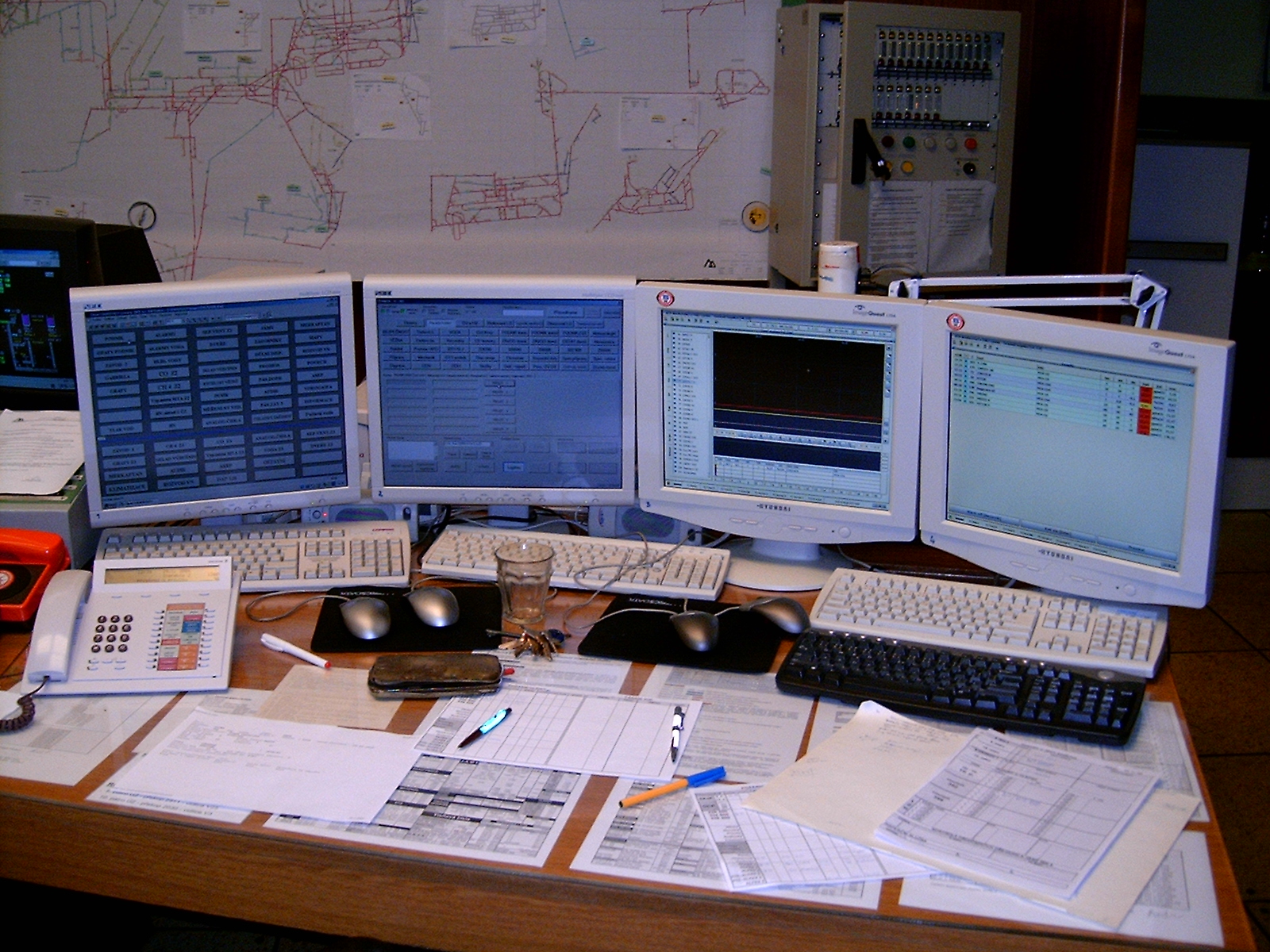 www.hgf.vsb.cz
Dispečink Hyundai
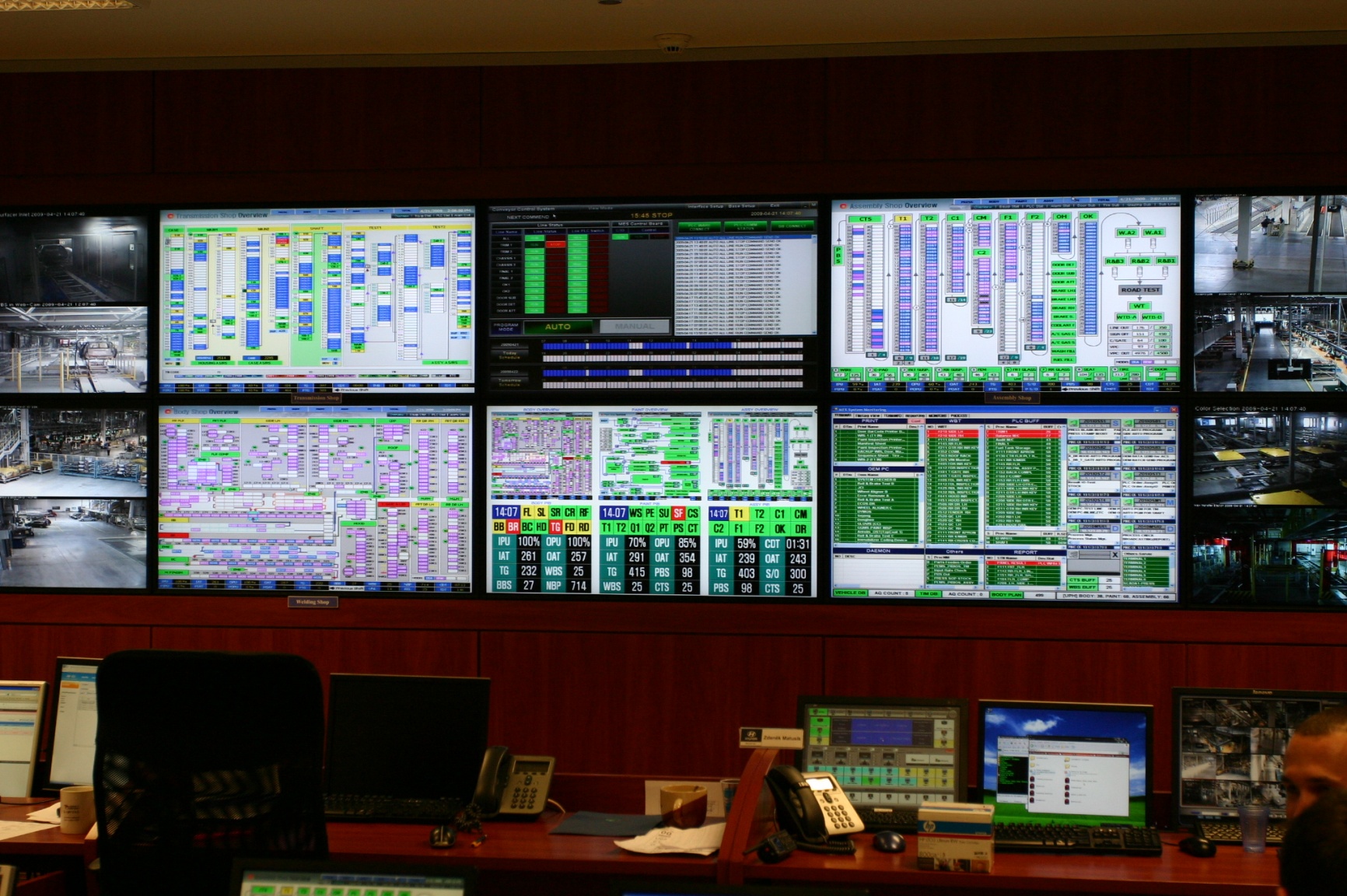 Technologie LED
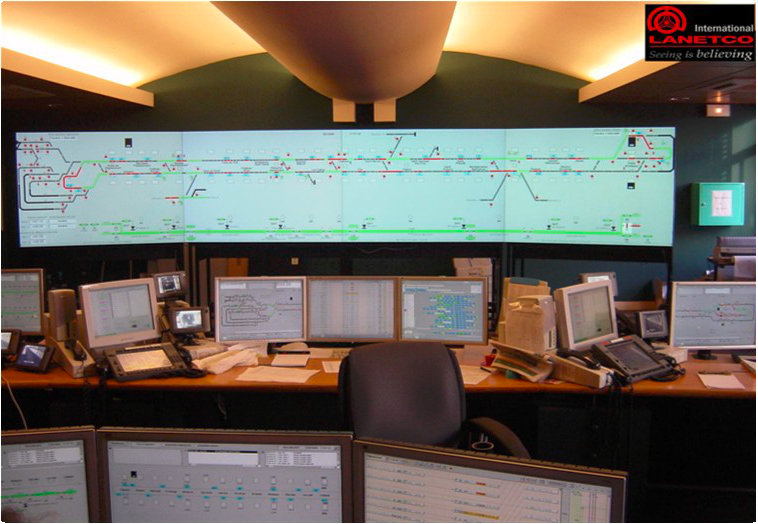 Jaké funkce má MES?
Funkční oblasti MES dle MESA
Krátkodobé rozvrhování
Přidělování zdrojů a kapacit
Dispečerské řízení
Správa dokumentace
Sledování toku materiálu
Analýza výkonnosti
Sledování pracovníků
Řízení údržby
Ovládání procesu
Řízení jakosti
Sběr dat
Alokace a řízení zdrojů(Resource Allocation and Status)
strojů,
nástrojů,
dovednosti personálu,
materiálu,
ostatního zařízení,
dokumentace,
a dalších
Dispečerské řízení výroby(Dispatching Production Unit)
Řízení toku výroby ve formě:
práce,
posloupností,
dávek,
množství,
určení práce 
	výroba může být změněna v reálném čase  na základě skutečné události na úrovni dílny
Sběr dat (Data Collection/Acquisition)
získání informací o operacích z  výroby
parametrické data 
 z výrobních zařízení 
 z výrobního procesu
poskytnutí real-time vyhodnocení stavů o:
výrobních zařízení
výrobním procesu
historii procesu
historii parametrických dat
Řízení kvality(Quality Management)
Získání real-time  měření  z výroby 
Analýzy ve smyslu řádného  řízení kvality produktu
Identifikování problémů vyžadujících pozornost
Doporučení akce ke korekci problému 
Identifikace nežádoucích odchylek ve výrobě
Řízení procesu(Process Management)
Monitorování výroby a automatických korekcí výroby

Podpora rozhodování operátora zajišťujícího korekce

Zlepšování funkcí ve výrobním procesu může zahrnovat řízení alarmů
Informační systém technologických dat
Určení systému:
Zajištění dlouhodobé archivace dat 
v základní přesnosti.

Automatické zpracování 
archivovaných dat.

Možnost prezentace dat velké 
skupině uživatelů. 

Možnost nasazení systému jako 
distribuovaného řešení.
Plánování a sledování výroby
personál přidělený na práci,
materiálové komponenty použité ve výrobě,
skutečné výrobní podmínky,
alarmy,
přepracování a jiné výjimky vztahující se       k výrobku
Analýzy výkonnosti(Performance Analysis)
okamžité reportování  výsledků výroby z aktuálních  informací
jejich porovnání s poslední historií a očekáváními  
Predikce odhadů ekonomických výstupů
Výsledky výkonnosti  zahrnují:
měření,
vhodnost zdrojů,
opotřebení výrobních jednotek,
shodu s plánem,
porovnání se standardy
Bilancování
Monitorování a analýza dat: 
energií
surovin
kapacit
Rozvrhování operací (Operations Scheduling)
Provádění sekvencí na základě:
priorit,
příznaků, 
charakteristik,
výrobních pravidel.
	Operační a detailní rozvrhování je konečné a rozpoznává alternativy a překrývající se paralelní operace za účelem kalkulace v detailu, exaktní čas zatížení zařízení  a vyrovnání, změna vzorců pro výpočty časů v předpisech.
Ganttův diagram
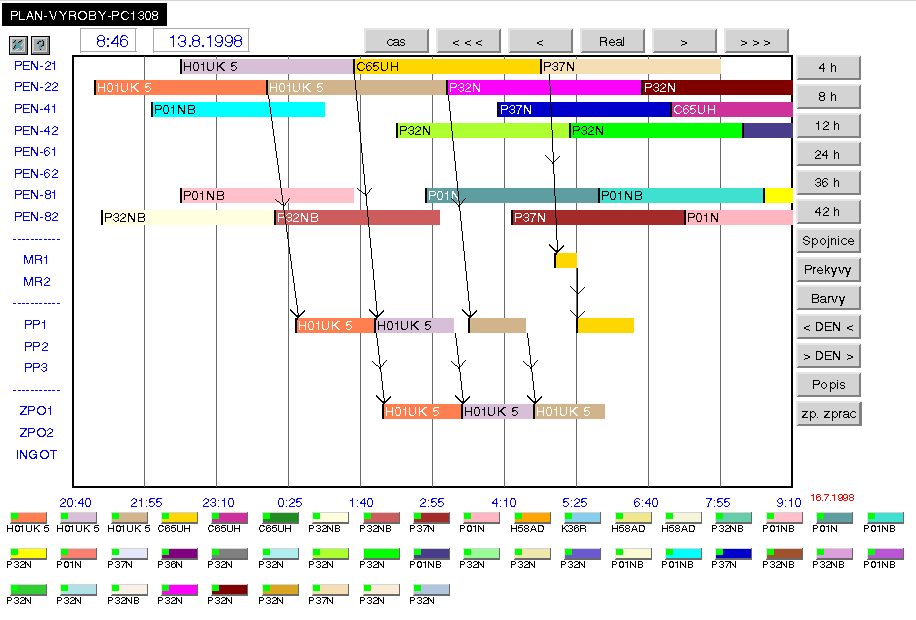 Řízení dokumentace (Document Control)
Záznamy a formuláře zahrnují:
pracovní instrukce,
návody,
projektovou dokumentaci,
standardní operační procedury,
části programů,
záznamy o dávkách,
poznámky o inženýrských změnách,
záznamy z komunikace
plány, receptury a výsledky výroby.
Řízení pracovních sil  (Labour Management)
Zahrnuje reporty spotřeby času a přítomnosti pracovníků,
Oprávnění
Certifikace pracovníků,
Řízení údržby (Maintenance Management)
zabezpečuje zařízení  a nástroje  použitelné pro výrobu 
zahrnuje  rozvrhování periodické a preventivní údržby, a také reakci na bezprostřední problémy
udržuje historii posledních událostí nebo problémů pro  podporu jejich  diagnostiky
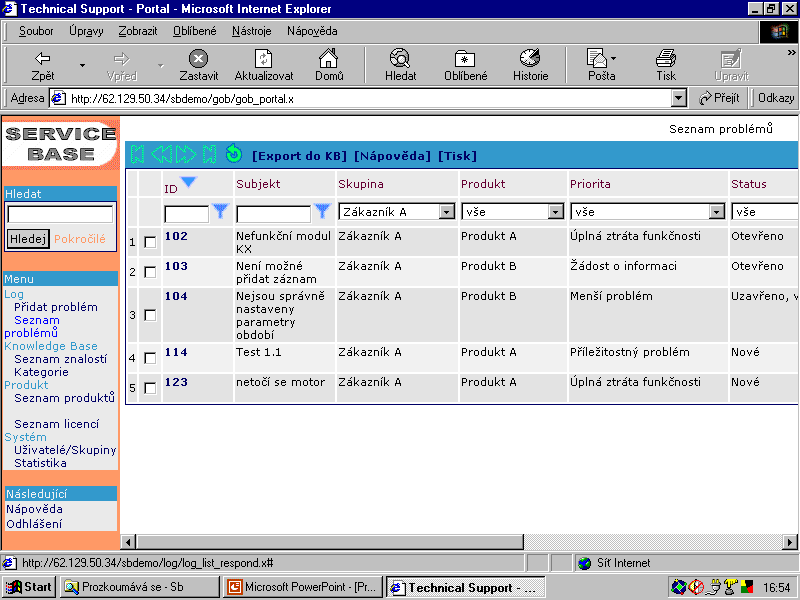 Související technologie
QMS
QMS = Quality Management System


Systém řízení jakosti

	Skupina postojů, procesů a procedur vyžadovaných pro plánování a provádění (výroba/služby) v oblasti hlavní činnosti organizace
PLM
PLM = Product Lifecycle Management

správa životního cyklu výrobku, informační strategie; podchycení nejlepších metod a vědomostí získaných v průběhu celého života výrobku
Konvergence CAD, CAM, PDM (Product Data Management; aplikace, která řeší vytváření, správu a publikování dat o produktu)
CAM
CAM = Computer Aided Manufacturing


Počítačová podpora obrábění
CNC stroje (= computer numerical controlled)
APS
Advanced Planning and Scheduling

Velikost a posloupnost výrobních dávek, jejich priority a požadavky na suroviny
Plánování výroby s ohledem na její kapacity
Just-in-time (JIT)
JIT je strategie řízení výroby, která je založena na úspoře nákladů produkce díky redukci nákladů na skladování. 
JIT:
Vysoká jakost,
Krátké cykly objednávek,
Eliminace zásob,
Forecasting
Forecasting - predikce 
Demand Planning  - predikce požadavků na produkty
Typy Forecastingu
Sales Forecast
Demand Forecast
Revenue Forecast
Informační systémy SCM
SCM – Supply Chain Management

Řízení dodavatelského řetězce:

			dodavatel  -  výrobce  -  zákazník

Zlepšení schopnosti reagovat na požadavky uživatele.
Části SCM
Planning – plánování, jak dodat produkt vysoké kvality při nejnižších možných nákladech
Sourcing – vztahy s dodavateli
Making – samotná výroba
Delivering – logistika produktů
Returning - reklamace
Složky SCM systémů
The product flow - informace o pohybu produktu k zákazníkovi
The information flow - eviduje informace o objednávce a její stav
The finances flow - sleduje stav plateb za dodávané zboží
SW v SCM systémech
Planning applications – optimalizace vyřizování objednávek
Execution applications – sledování fyzického stavu vyřízení objednávky (produkt, finance)
Informační systémyECM, EAM, HRM, SCM
Ing. Roman Danel, Ph.D.
roman.danel@vsb.cz
Institut ekonomiky a systémů řízení
Hornicko–geologická fakulta
ECM systémy
Enterprise Content Management – správa podnikových informací
	Nejen elektronické a papírové – řízení a správa veškerého informačního obsahu, který společnost vytváří a využívá.

Digitalizace dokumentů.
Cíl ECM
Dostupnost informací
Informační bezpečnost
Úspory
Snížení chybovosti
ECM
Podniková data:
Všechny typy elektronických dat
Strukturovaná data -> v databázích
Nestrukturovaná data – dokumenty, emaily, smlouvy, nabídky
Fotografie, videa, audio, web, …
Struktura ECM
1. vytěžování (capture) – technologie a nástroje na získávání el. dokumentů.
2. řízení (manage) – řízení přístupu k obsahu.
3. ukládaní (store) – databáze a další úložiště pro ukládání dokumentů a metadat.
4. zabezpečení (preserve) - zajištění jeho fyzické bezpečnosti dokumentu.
5. publikování (delivery) -  prezentování obsahu uživateli.
Digitalizace dokumentů
Příprava dokumentů
Scanování
Rozpoznání – OCR
Indexace -> metadata
Verifikace, validace
uložení
Indexace
Ruční – po nascanování pouze identifikační číslo
Polouatomatická
Automatická – systém generuje všechny indexy sám
Účel DMS (Document Management)
Kde a pod jakým jménem je dokument uložen
Kdo je jeho autorem
Kolik verzí tohoto dokumentu existuje
Přístupová práva na dokument 
Fulltextové vyhledávání
Zaznamenání historie a aktivit provedených  s dokumentem
Workflow
automatizace jednotlivých částí nebo celého podnikového procesu, během něhož jsou dokumenty, informace nebo úkoly předávány od jednoho účastníka procesu ke druhému podle přesně definovaných pravidel tak, aby se přispělo či dosáhlo naplnění celkových cílů podniku.
rozhodující proces
produkční
podniková hodnota
kolaborativní
ad-hoc
administrativní
podpůrný proces
opakovaný proces
unikátní proces
Typy workflow
[Speaker Notes: Administrativní workflow – Tento typ je určen k vyřizování běžné, každodenní agendy. Zajišťuje rutinní administrativní činnosti. Jedná se zejména o procesy, které jsou jednoduché, často se opakují, podléhají občasným změnám a jsou dobře strukturovatelné. Jejich účastníky jsou téměř všichni zaměstnanci společnosti. Např. vystavení objednávky, sledování výdajů, vyřízení reklamace, registrace vozidla apod. Účastníci tohoto typu workflow jsou příležitostní, to znamená, že workflow není jejich hlavní pracovní náplní.
Produkční workflow – Podporuje podnikové procesy, které vytvářejí přidanou hodnotu k finálnímu produktu, a na nichž závisí spokojenost zákazníka. Tyto procesy jsou stejně jako administrativní workflow dobře strukturovatelné, jen jejich struktura může být relativně složitá. Výskyt takových procesů je častý a zaměstnanci jim věnují většinu své pracovní doby. Např. vyřizování nahlášených poruch, žádost o poskytnutí úvěru apod.
Kolaborativní workflow – Základem tohoto typu je především týmová spolupráce. Obvykle obsahují opakovaný cyklus několika iterací téhož kroku, a to až do dosažení nějaké formy souhlasu. Jedná se tedy o dynamický proces, na jehož výstupu očekáváme dokument, na kterém spolupracuje několik uživatelů, a který prochází různými cykly schvalování. Např. tvorba dokumentace, zpracování kupní smlouvy, tvorba propagačních materiálů apod. S tímto typem workflow pracují většinou tvůrčí pracovníci, což znamená, že workflow musí být pružné, aby tvůrčí pracovníci mohli využívat i nepředdefinované cesty.
Ad-hoc workflow – Jedná se o procesy, jejichž průběh není předem znám (procesy nejsou standardizovány, jsou jedinečné a definují se až v okamžiku vzniku). Podobají se administrativním workflow s tím rozdílem, že se zaměřují na zpracování odchylek od standardu. Celý proces je unikátní, ale účastníci dělají řadu podobných a opakovatelných operací. Např. dotaz zákazníka, zpracování výroční zprávy, vyřízení nestandardní reklamace, apod]
Workflow z hlediska orientace na procesy
Informační systémy EAM
EAM systémy
Enterprise Asset Management 
	= správa podnikových zdrojů (majetku). 

Oblasti:
Správa majetku
Řízení údržby
Budoucnost řízení údržby – proaktivní údržba
Asset = majetek -> zdroje
Zdroje ve smyslu EAM představují všechny výrobní stroje, zařízení, suroviny, náhradní díly ale i budovy, vozový park apod. 
	
	opotřebení, stárnutí, spotřeba,…
Funkce EAM
Sledování stavu zařízení
Plánování údržby
Funkce obchodního a skladového systému
Části personalistiky
Cíle EAM
Zkrácení prostojů
Snižování ztrát z důvodu nefunkčnosti zařízení
Zlepšení organizace prací údržby
Zvýšení kapacity výrobních zařízení
EAM
Kalendář servisních zásahů
Kalendář revizí
Podklady pro ISO
Analýzy
Hodnocení ukazatelů sledovaných zařízení
Sledování efektivity práce údržbářů
Podklady pro mzdy
Snížení skladových zásob
Zlepšení rozhodovacích procesů
Technická diagnostika
Detekce  - odhalení existence vznikající poruchy
Lokalizace  - stanovení vadné součásti nebo uzlu 
Predikce  - určení prognózy zbytkové životnosti
Vibrodiagnostika
Nevyváženost rotorů 
Nesouosost spojek, ložisek a převodů 
Mechanické uvolnění 
Poškození valivých ložisek 
Opotřebení převodů 
Zadírání 
Hydraulické a aerodynamické problémy 
Elektrické závady 
Rezonance 
Deformace
Vibrace
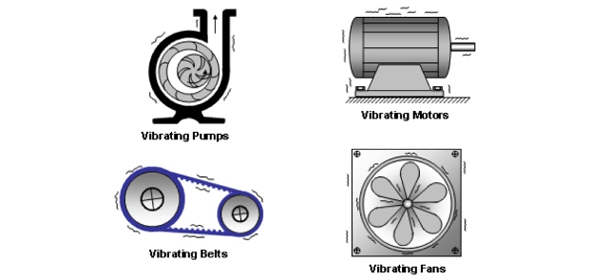 Ventilátor – vadné ložisko
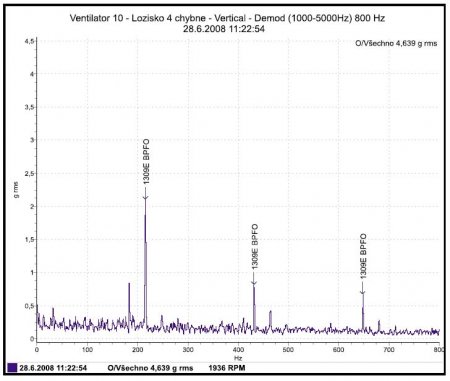 Ukázka výstupu
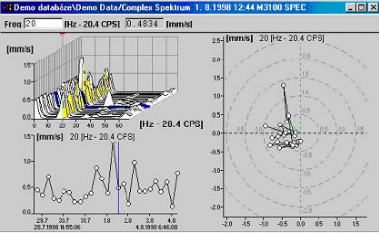 Informační systémy
HRM
HRM systémy
Human Resouces Management = řízení lidských zdrojů (personalistika)

Jak najít klíčové zaměstnance?
Personalistika
Jak udržet klíčové zaměstnance?
Mzdy
Docházka
Funkce HRM
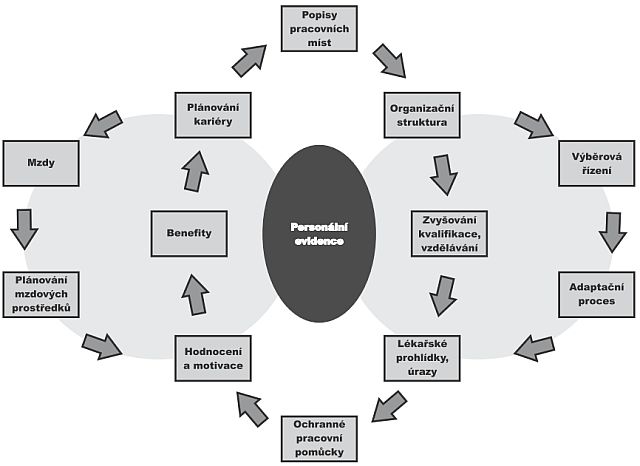 Zdroj: http://www.systemonline.cz/clanky/personalni-informacni-system-budoucnosti.htm
Trendy v HRM
Cloud
Procesní orientace
Systém upozorňování
Elektronické výplatní pásky
Docházka – plánování směn, technické prostředky pro evidenci (např. přes smartphone)
Mobilní aplikace pro podporu workflow
Literatura
www.systemonline.cz
http://www.systemonline.cz/prehled-informacnich-systemu/eam-systemy/
http://www.podnikovysystem.sk/podnikove-systemy/podnikove-systemy-eam-enterprise-asset-management
Janoušek, I. – Kozák, J. – Taraba, O.: Technická diagnostika. SNTL Praha, 1988
Tvrdíková, M.: Aplikace moderních informačních technologií v řízení firmy. ČSSI, Grada 2008
Informační systémypodnikové systémy CRM
Ing. Roman Danel, Ph.D.
roman.danel@vsb.cz
Institut ekonomiky a systémů řízení
Hornicko – geologická fakulta
Co je CRM?
CRM – Customer Relationship Management
Systémy pro řízení vztahů se zákazníky. 

Dříve: Relationship Marketing
Co přináší zisk
Úvaha, co přináší firmě zisk:

	Dříve – Produkt

	Dnes – Zákazníci kupující produkt
Co CRM řeší?
Jak podchytit informace o zákaznících stávajících i budoucích
Jak podchytit ty zákazníky, kteří přinášejí největší zisk
Jak vytvořit služby a produkty, které budou zákazníkům vyhovovat a které přinesou zisk
Jak nejlépe se zákazníky komunikovat
Zastupitelnost pracovníků obchodu a marketingu
Řízení marketingových kampaní
Zdroje CRM
Emaily
Telefonické rozhovory
Přímé kontakty
Zdroje z firemní oblasti – soubory, objednávky, smlouvy, kontrakty, web
CRM – přehled modulů
evidence obchodních partnerů a kontaktů
obchodní případy a příležitosti
marketing
související informace
komunikace 
plánování
analýza a vyhodnocení
Faktory pro výběr CRM
Jaké má firma zkušenosti s problematikou CRM? 
Jak velká je organizace?
Jak velký je rozpočet?
Požadavky návratnosti
Jak velká je cílová skupina?
Existuje na trhu CRM informační systém pro konkrétní firemní odvětví?
Které podnikové činnosti vzhledem k řízení vztahů se zákazníky by měly být automatizovány?
Jaká bude vazba CRM IS na další firemní informační systémy?
Kritéria pro výběr systému CRM
Kvalita správy adres a kontaktních údajů
Informace v kontextu
Práce s dokumenty
Vyhodnocování obchodních případů
Přehlednost
Podpora týmové práce
CRM – stupně nasazení
Nejnižší – iniciativa obchodu na straně zákazníka
Pre-CRM – obchodní oddělení, nekoordinovaný přístup
0. stadium – tradiční marketing na produkt
1. stadium – orientace na zákazníka
2. stadium – proaktivní přístup
Typy CRM
Operativní CRM
Zajišťuje realizaci CRM strategie, podporu obchodu a marketingu
Automatizace komunikačních a prodejních procesů
Analytický CRM
Analýza dat o zákaznících - Data Mining, Web Mining
Jednotný pohled na zákazníka a jeho vývoj v čase
Kolaborativní CRM
	- 	Rychlé a zabezpečené šíření vhodných klientských 	informací na odpovídající místa ve firmě
Web mining
Structure Mining  jak kupující používají web (jaké linky, jak využívají reklamu…)
Content Mining – data posbíraná přes vyhledávače
Usage Mining – data z on-line formulářů
Kolaborativní CRM
Zahrnuje speciální funkcionalitu, která umožňuje komunikaci společnosti a jeho zákazníků prostřednictvím různorodých kanálů za účelem dosažení vyšší kvality vztahů se zákazníky.

Cílem Kolaborativního CRM je získávání  a sdílení informací různými odděleními, pro zvýšení kvality poskytovaných služeb zákazníkům.
CRM by měl reflektovat
Segment trhu ve kterém podnik působí
Velikost podniku
Typ a množství zákazníků
Typ a množství obchodních kanálů
Trh se CRM
Celosvětově 8 mld USD
SAP, Microsoft, Oracle, SalesForce

Zdroje:
http://www.crmforum.cz/
http://www.crmportal.cz/
Příklady CRM systémů na trhu
Helios CRM
Oracle CRM
SAP CRM
Microsoft Dynamics CRM
eWay
InTouch CRM (Anneca s.r.o.)
QI CRM (DC Concept a.s.)
Sprinx CRM
Podnikové IS - shrnutí
ERP – ekonomické podnikové IS
MES – systémy řízení výroby
CRM – správa zákazníků
EAM – údržba majetku
ECM – digitalizace dokumentů
HRM – personalistika
SCM – dodavatelsko-odběratelský řetězec
Workflow, JIT, APS